FORMAÇÃO DE INSPETOR
SPCQ - Módulo - WTG V150
5.0 CONCEITOS
5.0 CONCEITOS
Medidas para  evitar o trabalho em altura, sempre que existir meio alternativo de execução;
Evitar
Medidas que eliminem o risco de queda dos trabalhadores, na impossibilidade de execução do trabalho de outra forma;
Prevenir
Medidas que minimizem as consequências da queda, quando o risco de queda não puder ser eliminado.
Proteger
5.0 CONCEITOS
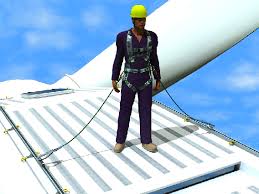 Trabalho Restrito



Trabalho Posicionado



Retenção de Queda
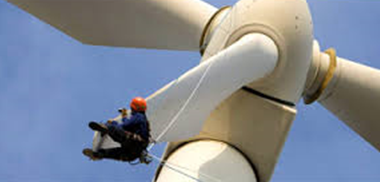 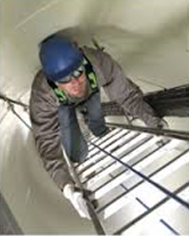 5.0 CONCEITOS
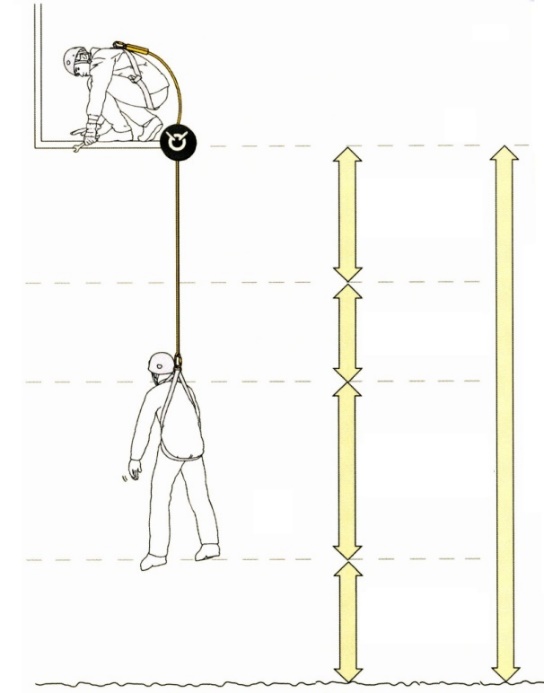 ZLQ - Zona Livre de Queda

É a distância livre entre o ponto de ancoragem e algum ponto de colisão. Para determinar a distância de queda necessária, é preciso somar os fatores apropriados, e isso resultará na distância exigida abaixo da superfície de trabalho.
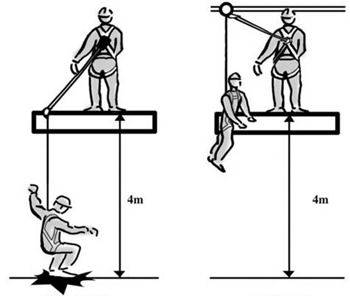 5.0 CONCEITOS
Força de impacto

É aquela gerada pela queda se considerarmos a energia que chega às extremidades do talabarte, fixados na ancoragem e no trabalhador.

Absorção de choque

Um corpo em movimento assume um peso muito maior do que sua massa, devido a aceleração. Esse peso pode ser calculado por:
5.0 CONCEITOS
P = m.g.h

P = Força  de impacto no momento do impacto em kgf
m = massa do corpo em kg
g = aceleração da gravidade = aprox. 10 m/s2
h = altura da queda do corpo
5.0 CONCEITOS
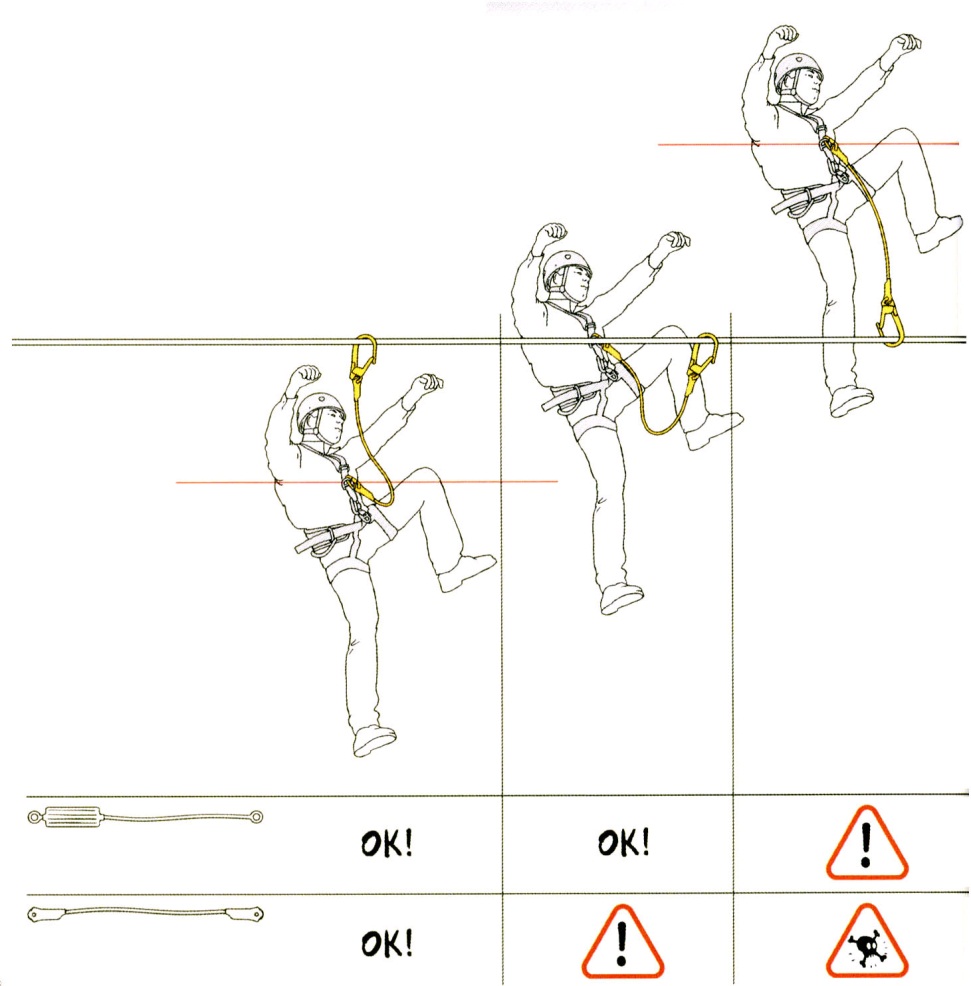 Fator de queda

Indica a relação entre a altura da queda e o comprimento do sistema de retenção contra quedas.
Esse fator é essencial, para determinar se um sistema de prevenção será eficiente ou não contra a queda. 
FQ  =  Altura da queda/Comprimento do sistema
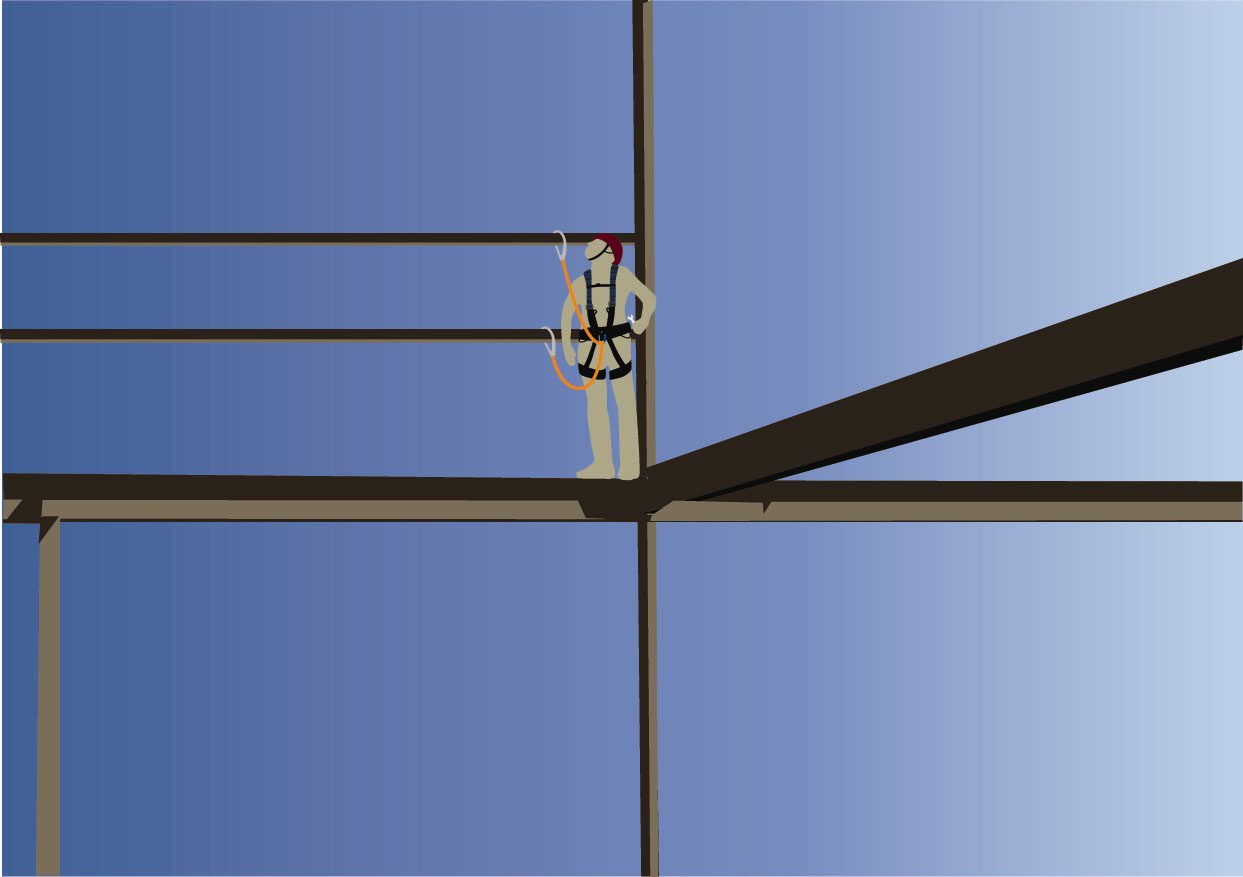 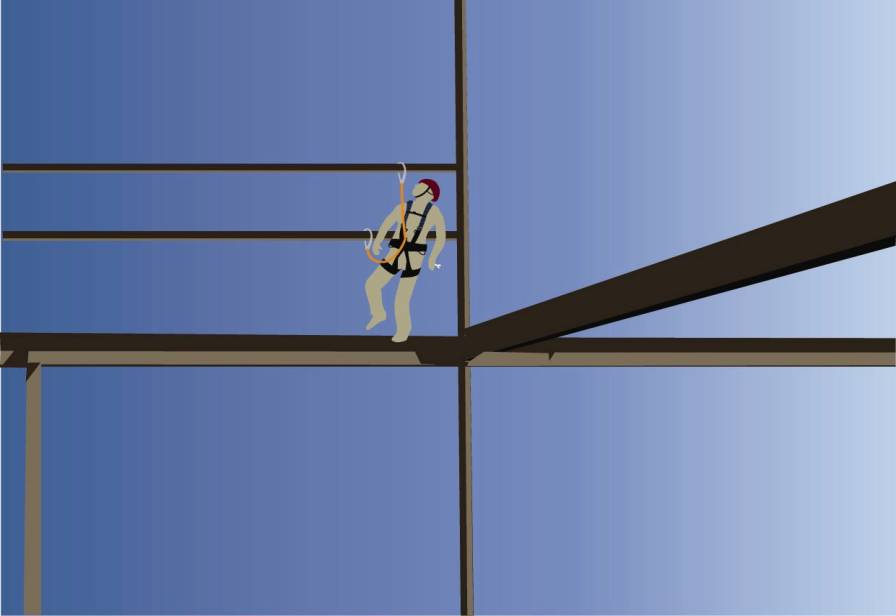 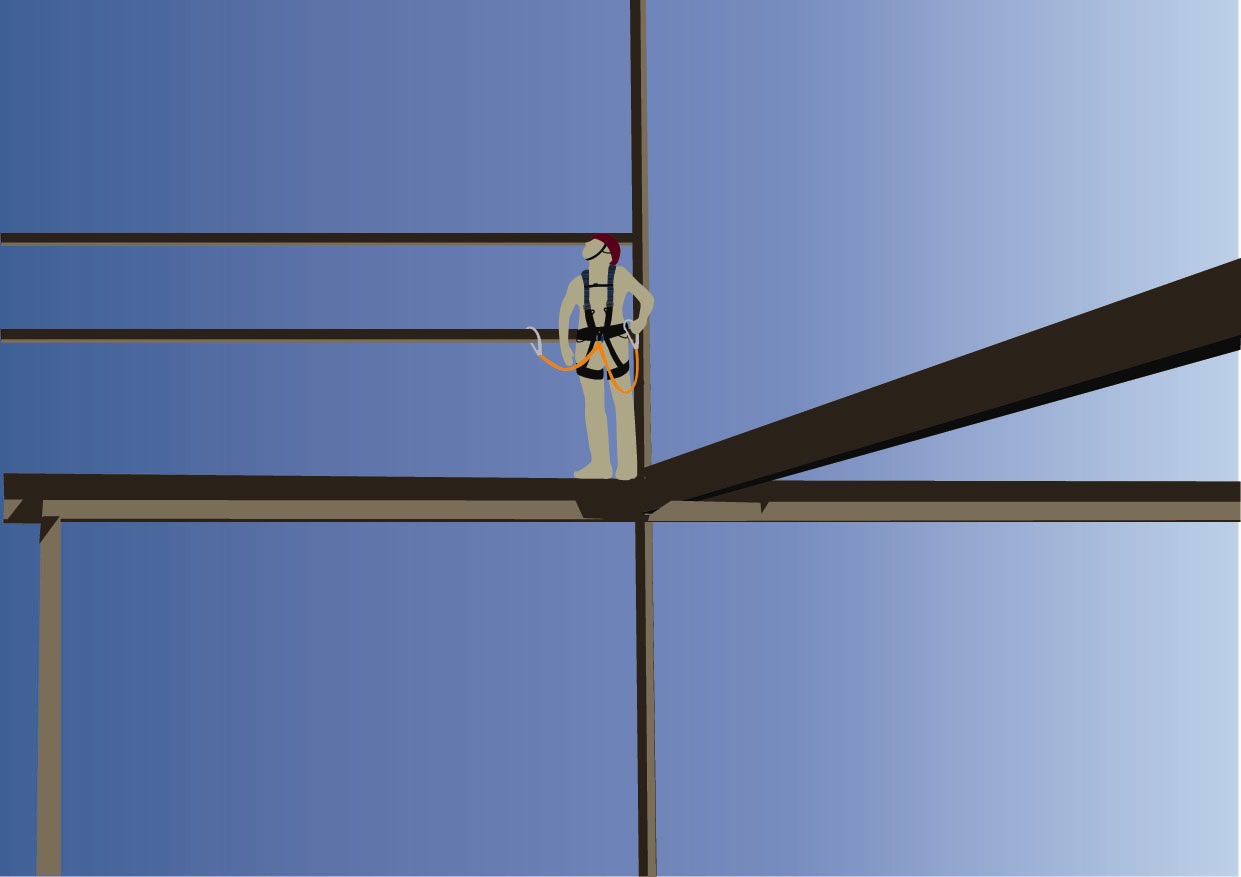 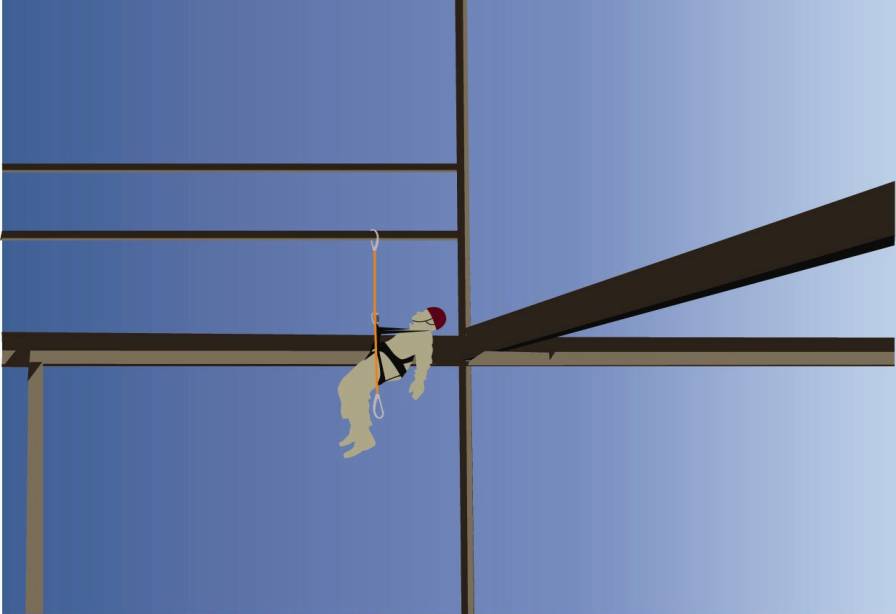 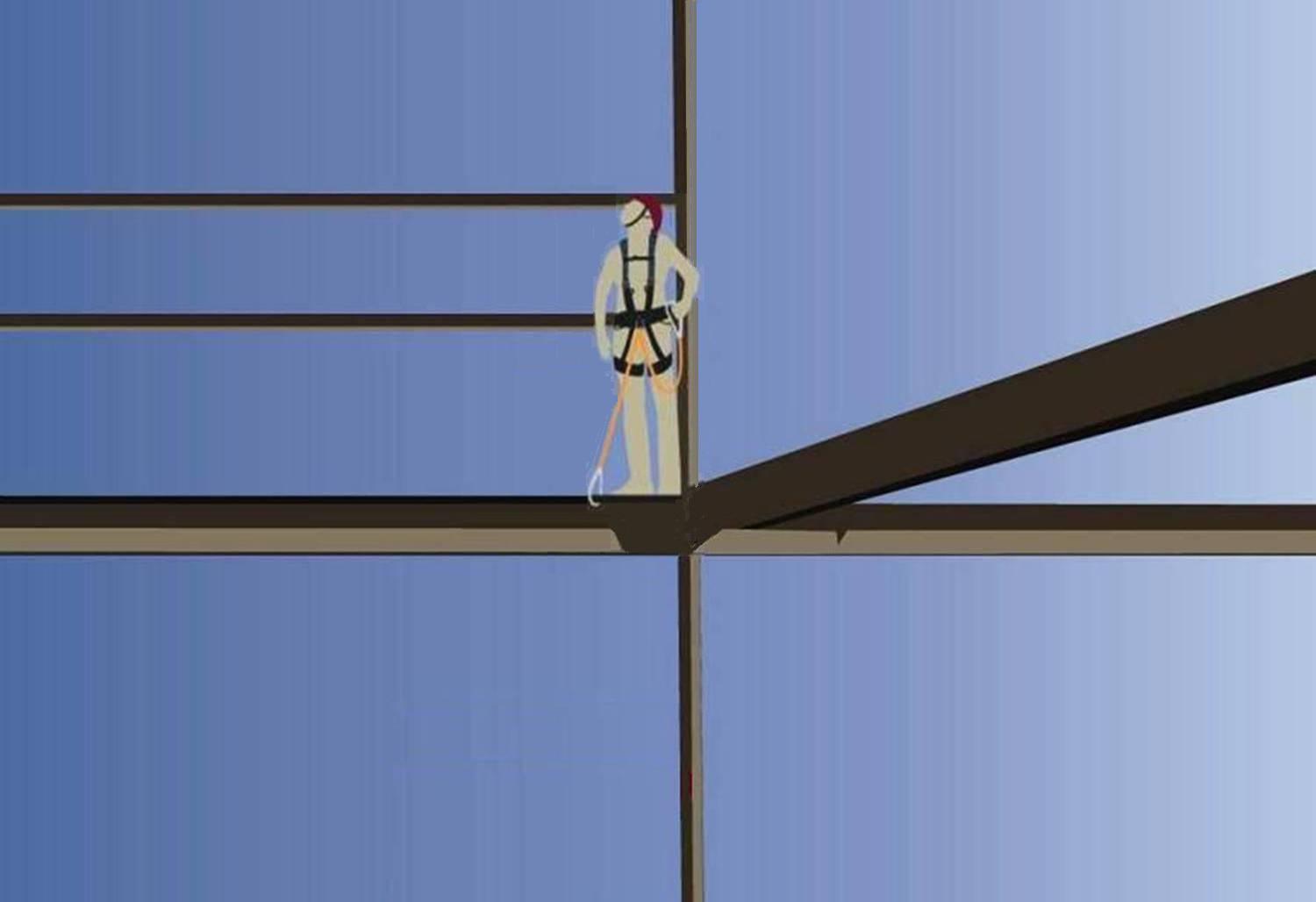 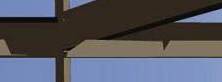 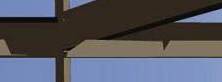 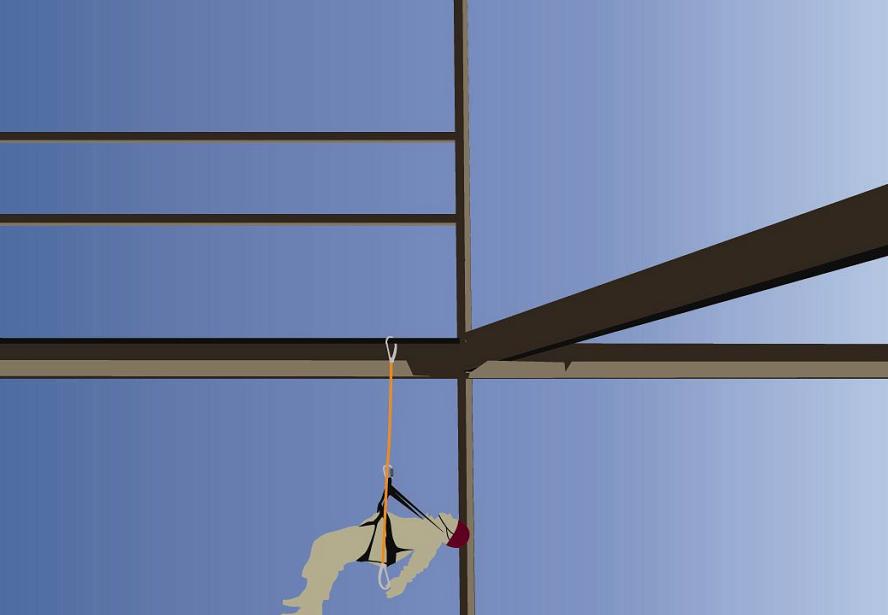 O CONHECIMENTO É O PRINCÍPIO DA PRUDÊNCIA



OBRIGADO PELA ATENÇÃO